Chronic Kidney Disease (CKD)
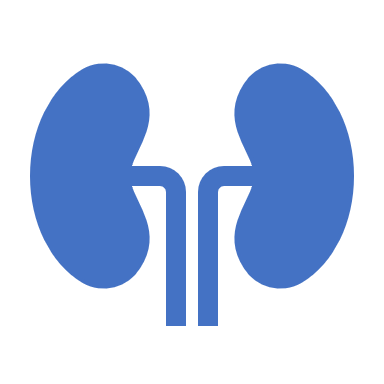 Dr. Rochelle Cunningham
Medical Advisory Board Member, NKFMDDE
1. Primer on Kidney Disease2. Disparities in Kidney Transplantation.3. NKF’s Role in Addressing Health/Kidney Equity
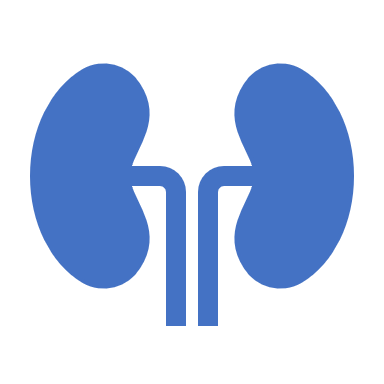 Primer on the Role of the Kidneys and Chronic Kidney disease
Primer on the Role of the Kidneys and Chronic Kidney disease (CKD)
Complications of CKD
[Speaker Notes: Fatigue, less energy, trouble concentrating, poor appetite, muscle cramping, swelling in feet/ankles, diffuse itching and increased urinary frequency]
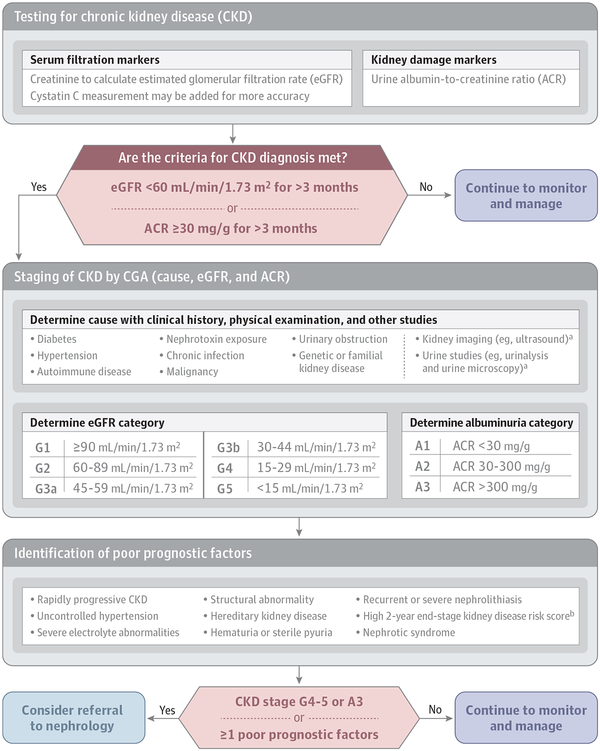 Staging of CKD
Symptoms of CKD or Kidney Failure
Asymptomatic – No or few 		symptoms
Current Impact of CKD – 			Startling Statistics
[Speaker Notes: Approx 1 in 3 people with diabetes and 1 in 5 people with HTN have CKD. Approx 2/1000 Americans are living with ESRD]
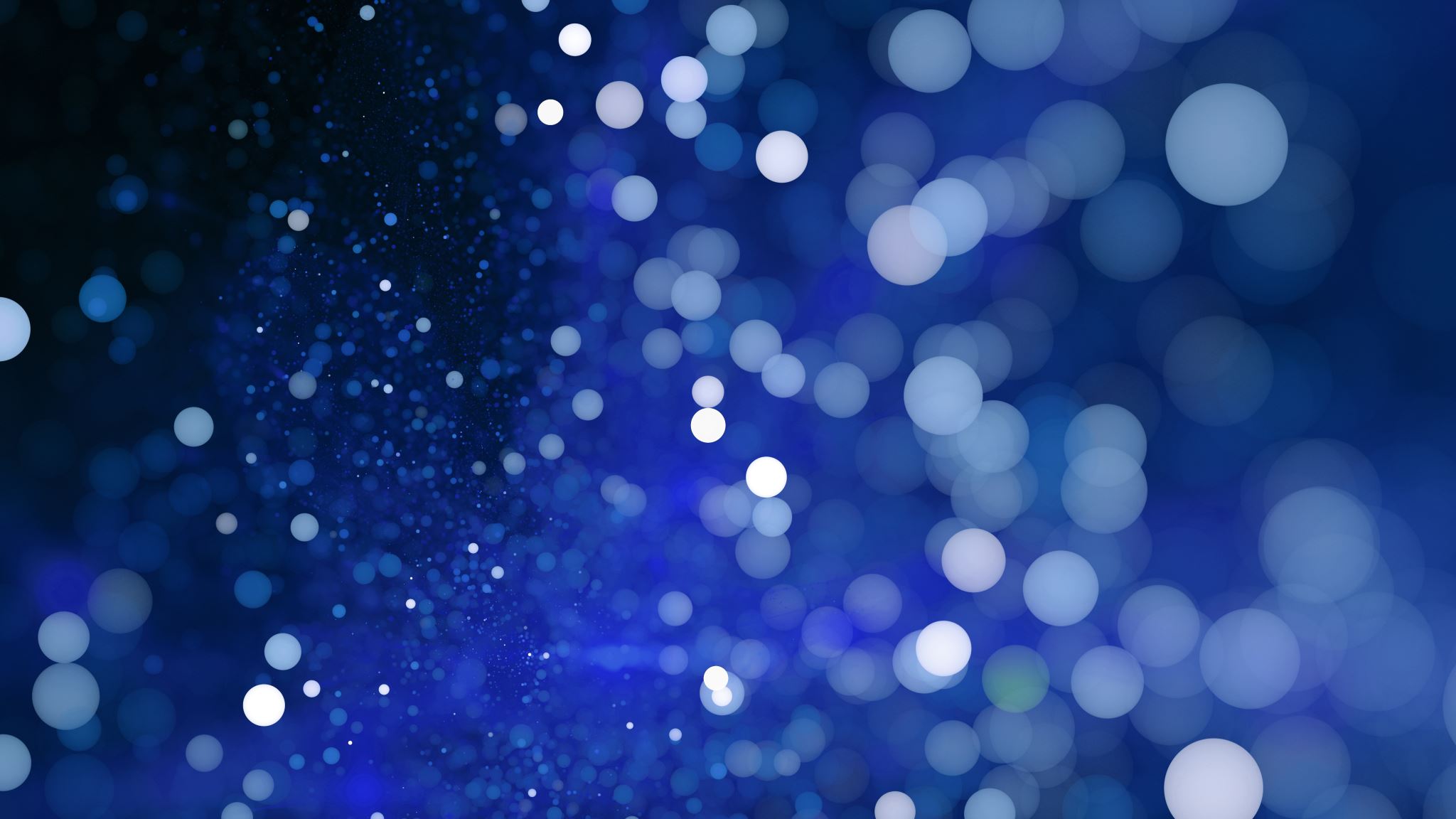 Startling Statistics, con’t
NIDDK, USRDS data 2020
ESKD - Startling Statistics, con’t
Nearly 808,000 people in the US are living with ESKD/ESRD, with 69% on dialysis and 31% with a kidney transplant.
Men are 1.6xs times more likely to develop ESKD than women.
Blacks are nearly 4xs more likely to develop ESKD vs White Americans.
Hispanics and Native Americans are more than 2xs as likely to develop ESKD
Asians are 1.4xs more likely to develop ESKD
Blacks make up about 13% of the population in the US but account for 30% of the people with ESKD in the US.
ESKD and Kidney Transplant – Startling Statistics
Blacks are more likely to have ESKD caused by HTN than other ethnic groups.
Since 2000, the number of Hispanics, Native Hawaiian and Other Pacific Islanders, and Asians with kidney failure have tripled in each group.
Hispanics are more likely to have ESKD caused by diabetes.
Other facts:
At the end of 2020, 13.7% of all patients undergoing dialysis performed at Home (Home dialysis) with that being 50% increase between 2010 -2020.
Among patients with ESKD who were waitlisted for a kidney transplant in 2015, 55.7% received a kidney transplant by the end of 5 years.
Children <17yo were more likely to receive a transplant by 5 years (92.9%) than adults, depending on the age bracket (39 – 65.8%).
Women were more likely to receive a kidney transplant by 5 years(57.4%) than men(54.8%).
Whites were more likely to receive a transplant by 5 years(63.2%) than Blacks, Hispanics, and Asians (50%) and Native Americans and Native Hawaiian/Pacific Islanders (40%).
Benefits of Home Dialysis
Types: Hemodialysis – daily or nocturnal, Peritoneal dialysis
Take less medication to control blood pressure and anemia and to keep phosphorus under control to help prevent bone disease
Have improvements in neuropathy (nerve damage) and less restless leg syndrome
Feel better during dialysis and less “washed out” after
Have more energy for daily tasks
Sleep better
Have fewer and shorter hospital stays
Have better quality of life
CKD in Maryland – Living with CKD
In Maryland >721,000 adults and 82,631 adults in DC are living with CKD. Of these, >635,000(MD) and 72,715 in DC remain undiagnosed.
>90,000 people are currently on the wait list nationwide, but only about 22,000 annually receive a kidney transplant.
In 2022, 25,499 kidney transplants were completed in the US. As of February 2023, 88,658 people were on the waiting list for a kidney transplant in the US.
[Speaker Notes: It is estimated that in Maryland more thatn 721,000 adults and 82,631 adults in DC are living with CKd]
Prevalence of CKD
[Speaker Notes: diabetes, high blood pressure, obesity, and heart disease, all of which increase the risk for kidney disease]
Risk Factors:
[Speaker Notes: And can you develop more than 1 kidney disease; yes, unusual but possible and can  you have episodes of ARF vs progressive CKD – yes. 2 APOL1 risk alleles which co-evolve to protect those of African ancestry from sleeping sickness---increases risk for progression to ESRD and reduces allograft survival in AA recipients of AA donor kidneys.]
The Real Problem:	Increased Risk Factors----Increased Risk
[Speaker Notes: Why? The real problem by the numbers - has to do with increased risk factors = increased risk. Pt’s with advanced CKD – most >50% will die from CV disease b/c of these risk factors.  AA---faster progression, lower rates of transplantation, AA with advanced CKD are youmger----failure 3xs that of their non-Hispanic White counterpart. AA with CKD---late referrals, less Home Dialysis therapies, more likely to be wait-listed, fewer being transplanted.]
CKD is a risk factor for Cardiovascular disease – d/t the presence of underlying risk factors – Diabetes, HTN, Obesity, Hyperlipidemia, Proteinuria; Uremic milieu (calcium/phosphate, anemia, volume changes (volume overload).
Common causes of death in patients with CKD: Cardiovascular disease (CVD) 34.7%, Cancer 31.8%, Pulmonary/Respiratory disease 4.7%, Diabetes 3.4%, NS/Nephritis 1.9%, Alzheimer’s 1.8%, Infection 1.7%, (Flu/Pneumonia), Sepsis 1.4%, Liver disease 0.8%.
CVD: Coronary Artery Disease/Myocardial Infarction, Congestive Heart Failure, Cerebral Vascular Disease (Stroke), Atrial Fibrillation, Peripheral Vascular Disease (PAD), Sudden cardiac death (SCD) 5.5%.
Patients with CKD are at 10-20xs greater risk of cardiac death vs those without CKD
The risk of death d/t CVD increases as CKD progresses ie declining function.
The Fear of God is the Beginning of Wisdom, Proverbs 9:10-12.
[Speaker Notes: In this context Fear is your friend. The Problem with CKD, and the devil is a liar. One study – the most common cancers were gastrointestinal malignancies, prostate and urinary malignancies, thoracic cancers, breast cancer, heand and neck cancer, gyn cancers and hematologic cancers in that order.]
Get Tested!!!
[Speaker Notes: CDC]
Disparities in Kidney Transplantation
Clinician-related factors:
Although kidney transplant is the optimal renal replacement therapy (vs In-center dialysis and Home dialysis).
Offers the best quality of life with the lowest rate of mortality and morbidity.
Currently, >50% of the patients awaiting kidney transplant in the US are ethnic minorities, with African Americans constituting >33% of those on the wait list.
Late and lower rates of referral for kidney transplantation, including preemptive kidney transplant.

Biases: Implicit – an unconsciously held set of associations about a particular group; Explicit bias - conscious and intentional attitudes or beliefs that an individual holds about a particular person or group.
True stories:
 1. Transplant pt active acute rejection discharged from the hospital.  
2. Medical School – Radiology lecture and race. 
3. Misinterpretation as indecision + lack of interest, belief that AAs do better on HD and prefer HD to transplantation.
Recipient-related factors
AAs are less likely to receive and complete transplant evaluation, less access to waitlist, and to be highly sensitized.
Longer time on the transplant waiting list.
76.5 more mean days longer per 5 yrs on the wait list.
Less likely to survive on the waitlist.
 Limited suitable kidney donors, esp Living donors
Immunologic factors: Presence of APOL1 risk alleles G1/G2, Sickle Cell Disease, B blood type
Post Transplant: 
Inconsistent care and coordination and suboptimal risk factor control(Clinician-related factors)
Higher rates of acute rejection and graft loss from acute rejection and chronic rejection
Higher HLA Mismatch/Panel Reactive antibodies
Immune Hyperresponsiveness
Genetic polymorphism in cytokine production
More rapid immunosuppressant metabolism
Lower rates of graft survival post-transplant, 3.4% increased relative risk of 5yr graft loss ( vs CA)
Increased new onset diabetes after transplant.
Social Determinants access to kidney transplant: Lower SES, Reduced access to care and mistrust of clinicians and healthcare system.
Donor-related factors
Limited suitable kidney donors, DDKT(Deceased Donor Kidney Transplant), esp Living donor(LDKT)
Expenses related to kidney donation ie., out of pocket expenses.
Summary: To Lessen these disparities the following measures have been suggested:
The adoption of new care and patient engagement models: 
Patient education
Enhance practice-level cultural sensitivity
Timely referral
Increase research on the impact of the environment on genetic risk (APOL1 risk alleles) and implementation of new transplantation related practices.
Part 2. National Kidney Foundation(NKF)
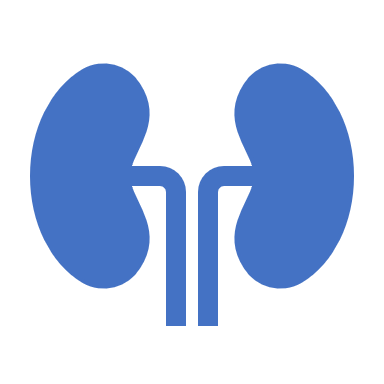 About the NKF: Mission and Vision
[Speaker Notes: 1. Our mission – save lives by eliminating preventable kidney disease 2. Accelerating innovation to improve patient experience.  3. Dismantling inequities in kidney care, dialysis, and transplantation, 4. Our vision is to enhance the lives of everyone with or at risk or affected by kidney disease.]
Programs  and Support offered by the NKF
[Speaker Notes: Every March, NKD recognizes National Kidney Month as time to raise awareness about kidney health and CKD.]
To Address Disparities in the Awareness, Diagnosis, and Treatment of Kidney Disease:
[Speaker Notes: The focus of the NFK,,,]
NKF and Health Equity
NKF is leading a community–minded, patient-focused movement for Kidney Equity.
NKF is Making a Difference in Kidney Equity
5 Recent Achievements by the NKF to promote kidney equity for all:
1. Kidney Risk Quiz at MinuteForYourKidneys.org – to assess your risk for kidney disease.
2. Proposed Removal of race from the Kidney Disease Risk Index, KDRI, which is a mathematical formula that estimates the risk of kidney failure after a recipient receives a donated kidney ie., is an estimate of the relative risk of post-transplant kidney allograft failure (in an average, adult recipient)from a particular deceased donor compared to a reference donor = Kidney quality.
3. Adoption of the new race-free eGFR calculation
Then NKF worked with the American Society of Nephrology(ASN) to form a Task Force to develop a new race-neutral calculation when estimating a patient’s eGFR and help lead the Organ Procurement Transplant Network (OPTN) to require all transplant hospitals in the US to use this new eGFR equation.
4. Increase screening for priority populations via CKD/Intercept Program
5. Coast to Coast for Kidney Health
Community based strategies with culturally tailored Kidney health information ie., NKF Big Ask, Big Give, Keep Healthy Health Checks, The NKF Solutions Learning team which translate our materials to other languages.
[Speaker Notes: Under the current equation, kidneys donated by African Americans are found to have a poor allograft function vs kidneys from white donors and so limited the number of kidneys available to be transplanted. The NKD has partnered with insurers, providers and Federally Qualified Health Centers (FQHC) for a targed pilot program aimed at high rks patient populations]
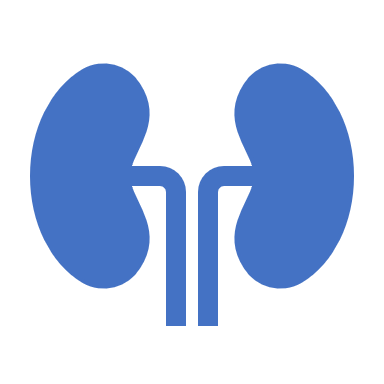 QUESTIONS?
Accelerating Change
Our Goals: to Drive the detection of kidney disease, ensure access to high-quality, patient-centered healthcare, expand access to transplantation as a way to aggressively tackle health disparities.
Although Black or African Americans make up 13.5% of the population, they make up more that 35% of dialysis patients due to more prevalent  risk factors in black and minority communities, such as diabetes, high blood pressure, obesity, and cardiovascular disease.
Although a kidney transplant is the optimal treatment for kidney failure, Black patients face barrier at every step in the process and on average wait a year longer than white patients to receive a kidney transplant.
Less likely to receive a transplant evaluation, less access to waitlist; they spend a longer time on the transplant waitlist, are less likely to survive on the waitlist, and have lower rates of graft survival post-transplant.
Advancing Education and Awareness
NKF educates the public, patients, and healthcare professional about all areas of kidney health ----from prevention to treatment, dialysis to transplantation--- with support, tools, and resources that are understandable, culturally sensitive, and representative of distinct experiences of all kidney patients.
How does NKF and constituents advocate for CKD
NKF engages with legislators on issues that range from transplantation, health disparities to federal investment in kidney health and more.
https://www.kidney.org/advocacy/legislative-priorities for more information.
NKF educates the public, patients, and healthcare professional about all areas of kidney health ----from prevention to treatment, dialysis to transplantation--- with support, tools, and resources that are understandable, culturally sensitive, and representative of distinct experiences of all kidney patients.
Disparities in Kidney Transplant
Kidney Transplant - optimal renal replacement therapy 
Offers the best quality of life with the lowest rate of mortality and morbidity.
Currently, >50% of the patients awaiting kidney transplant in the US are ethnic minorities, with African Americans constituting >33% of those on the wait list.
Lower rates of referral for kidney transplantation, including preemptive kidney transplant, and less likely to complete transplant evaluation, and to be highly sensitized
Longer time on the transplant waiting list.
76.5 more mean days longer per 5 yrs on the wait list.
 Limited suitable kidney donors, esp Living donors
Post Transplant: 
Inconsistent care and coordination and suboptimal risk factor control
Lower rates of graft survival, 3.4% increased relative risk of 5yr graft loss ( vs CA)
Increased new onset diabetes after transplant.
Social Determinants: Lower SES, Reduced access to care and mistrust of clinicians and healthcare system.
[Speaker Notes: Disparities still exist for Aas compared to other Caucasian americans, B+ blood type more common in Asians-----AA----Latinos=CA]
Maryland Kidney Walk
[Speaker Notes: Participants can choose a 2mile route or shorter  patient friendly route; Guest DJ Young Fresh Prince, NKDMDDE ambassador x 4yrs will provide the music and professional boxer, Demond Nicholson will give boxing tips.]
NKF Walk of Maryland
Activities: Stage entertainment, refreshments by local food vendors, water donated by UMBC, and the Kidney Kids Corner with face painting, arts and crafts, and games.
Excellent opportunity to interact with NKF, vendors, and community partners.
Proceeds – To support public education awareness campaigns.
To participate – admission of course is free, but donations are encouraged – everyone who raises at least $100.00 will receive a commemorative Walk T-shirt and other prizes.
For online registration visit www.kidneywalk.org/maryland
Other ways to support the NKF
Kidney Cars – donate your vehicle to help fund our public education, professional education, and organ donation programs.
Visit kidneycars.org for more information or call  1800-488-2277.
Donations: There are many ways to support the NKF locally, whether it’s through personal donations, workplace giving program, bequest, corporate sponsorships, planned giving, memorial tributes, gifting property or stocks, third party events, or volunteering.

For more information -----please go to www.kidneycars.org or call – www.kidneymd.org or 410-494–8545.
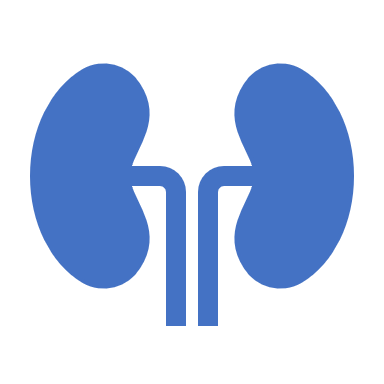 [Speaker Notes: Participants can choos a 2mile route or shourter  patient friendl route; Guest DJ Young Fresh Prince, NKDMDDE ambassador x 4yrs will provide the music and professional boxer, Demond Nicholson will give boxing tips.]